Een voldoende halen, of laten zien wat je kan?
Welkom!

studiemiddag voor leden van examencommissies
VH, 26 mei 2016
Inleiding (even voorstellen)
Lex Jansen (1955)
Senior consultant handicap + studie
1981-2008 diverse functies in het HBO
lex.jansen@handicap-studie.nl
06-54675632
Twitter: @lj3hs
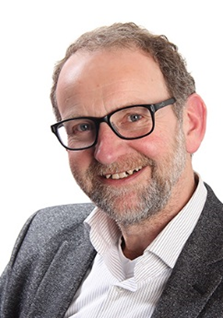 Inleiding 
Facts & figures
Relevante criteria 
Referentie-model 
Opdracht 
Afronding
Sluiting
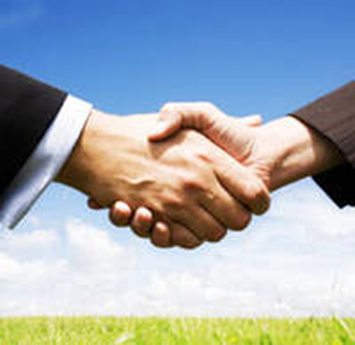 Maak ook even kennis met uw buren…
Inleiding (even voorstellen)
Expertisecentrum handicap + studie ondersteunt hogescholen en universiteiten bij het toegankelijk maken van onderwijs voor studenten met een functiebeperking
Handicap + studie stimuleert dat jongeren met een functiebeperking succesvol kunnen studeren in een opleiding van hun keuze in het hoger onderwijs.
In samenwerking met het hoger onderwijs ontwikkelt en implementeert handicap + studie innovatieve en praktische oplossingen voor inclusiever hoger onderwijs
Inleiding 
Facts & figures
Relevante criteria 
Referentie-model 
Opdracht 
Afronding
Sluiting
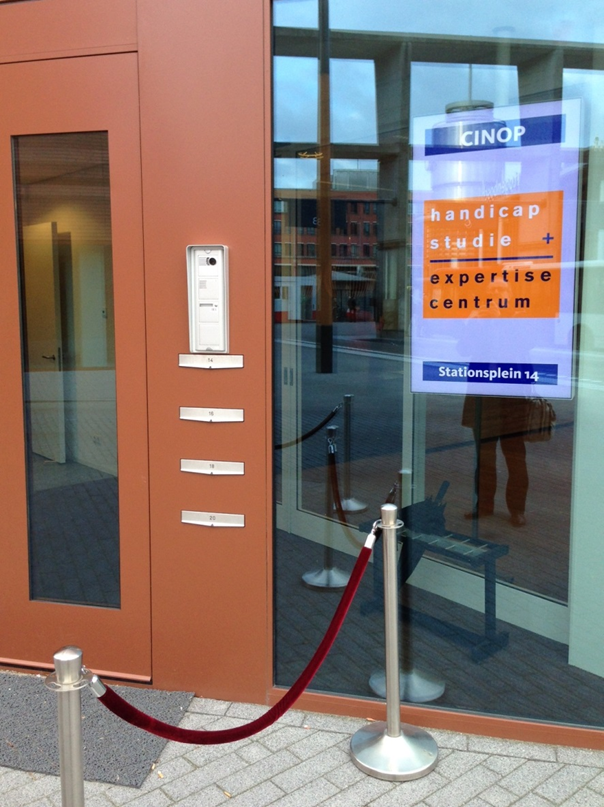 Inleiding (even voorstellen)
Stationsplein 14, 's-Hertogenbosch 
Telefoon: 	073 6800783 
E-mail: 	algemeen@handicap-studie.nl
Website: 	www.handicap-studie.nl
Twitter: 	@handicapstudie
Facebook:	handicap + studie
Inleiding 
Facts & figures
Relevante criteria 
Referentie-model 
Opdracht 
Afronding
Sluiting
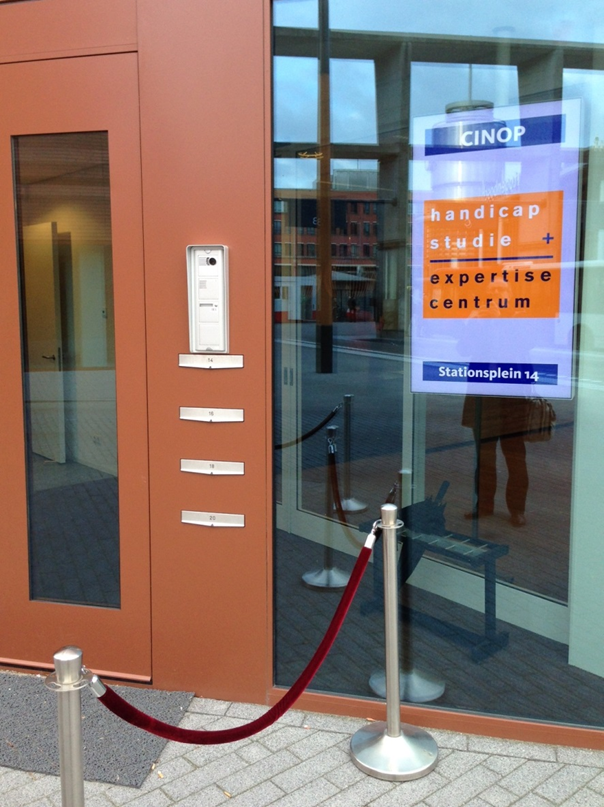 Inleiding (programma)
Voorstellen
Facts & figures 
Relevante criteria 
Referentiemodel ‘Toetsing, niet minder maar anders’
Opdracht aan de hand van casuïstiek 
Afronding: aanvullend materiaal
Sluiting: wie wil het laatste woord?
Inleiding 
Facts & figures
Relevante criteria 
Referentie-model 
Opdracht 
Afronding
Sluiting
Facts & figures
Functiebeperking komt voor bij ca. 30 % van het totaal aantal studenten (ruim 700.000, met en zonder functiebeperking)

WO iets minder dan HBO 

Van die groep heeft 1/3 last van die beperking bij het studeren (= 10% van de totale groep).

Bron: 	Studeren met een functiebeperking 2012,
		ResearchNed/ ITS Nijmegen, 2013, iov OCW.
Inleiding 
Facts & figures
Relevante criteria 
Referentie-model 
Opdracht 
Afronding
Sluiting
Facts & figures
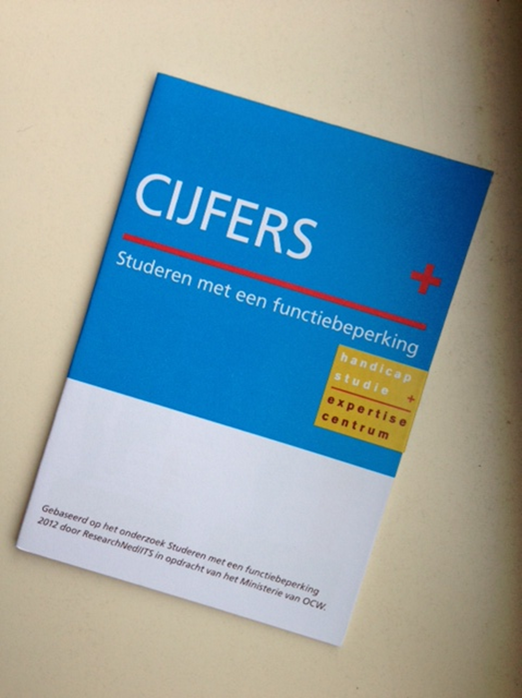 Dyslexie					
Psychische problematiek	
ADHD
ASS
Concentratieproblemen (div. oorzaken)	
Vermoeidheid (div. oorzaken) 			

Veel voorkomend binnen de groep studenten die aangeeft dat hun functiebeperking belemmerend werkt.
Inleiding 
Facts & figures
Relevante criteria 
Referentie-model 
Opdracht 
Afronding
Sluiting
Relevante criteria
Te hanteren criteria voor de examencommissie 
(mits advies goed voorbereid door studentendecaan, zo nodig in overleg met opleiding)
Met de aanpassing worden dezelfde competenties getoetst als met de oorspronkelijke toets en men komt tot hetzelfde oordeel (kwaliteitsborging).

De aanpassing is doeltreffend (geschikt en noodzakelijk).

De aanpassing wordt toegekend, tenzij deze een onevenredige belasting voor de instelling vormt.
Inleiding 
Facts & figures
Relevante criteria 
Referentie-model 
Opdracht 
Afronding
Sluiting
Referentiemodel
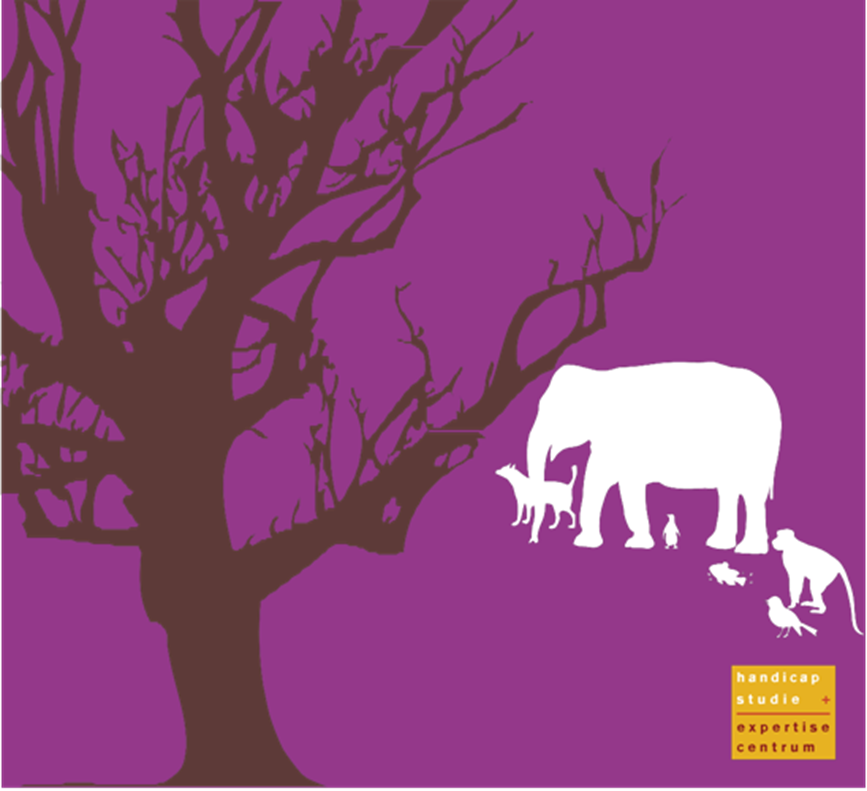 Toetsen,
niet minder maar anders
Referentiemodel





http://www.handicap-studie.nl/downloads/HS_Toetsen2013_def.pdf
Procedures en protocollen,

Borging toetskwaliteit, (beleid, programma, toets, item)

Pleidooi voor gebruik toetsmatrijs,

Referentie aan UDL,

Wettelijk kader,

Voorbeelden / alternatieven
Inleiding 
Facts & figures
Relevante criteria 
Referentie-model 
Opdracht 
Afronding
Sluiting
Opdracht (10’, in 2-tallen)
Lees de uitgereikte casuïstiek en kom in overleg met uw buurman/-vrouw tot een besluit. 
Beargumenteer uw besluit op basis van de hiervoor genoemde criteria.


NB: 		Vanzelfsprekend ontbreekt in de casus vaak 		veel relevante, opleidingsspecifieke 			informatie. Beperk u in dat geval tot de 			vraag: zouden we in principe bereid zijn om 		het verzoek te honoreren?
Inleiding 
Facts & figures
Relevante criteria 
Referentie-model 
Opdracht 
Afronding
Sluiting
Bespreking van de opdracht
Benoem uw besluit en verdedig dit met argumenten.
Inleiding 
Facts & figures
Relevante criteria 
Referentie-model 
Opdracht 
Afronding
Sluiting
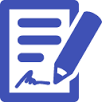 Afronding: aanvullend materiaal
Laat uw visitekaartje (emailadres) achter, 
	dan krijgt u het toegestuurd.
Artikel: ‘Waarom doven niet kunnen lezen’
Artikel: ‘Ieder zijn eigen toets?’ *
Artikel: ‘Eens dyslectisch, altijd dyslectisch’ *
Artikel: ‘Toetsen, niet minder maar anders’ *
Tool: ‘Tips voor een soepel proces van aanvraag’
Gedicht: ‘Ik wil niet weten wat je later wilt gaan worden’
Document: ‘Ter inspiratie en overweging…’
* Deze artikelen verschenen eerder in het tijdschrift ‘Examens’. Zie www.e-xamens.nl
Inleiding 
Facts & figures
Relevante criteria 
Referentie-model 
Opdracht 
Afronding
Sluiting
Sluiting
Nog iemand een vraag of slotopmerking?
Inleiding 
Facts & figures
Relevante criteria 
Referentie-model 
Opdracht 
Afronding
Sluiting
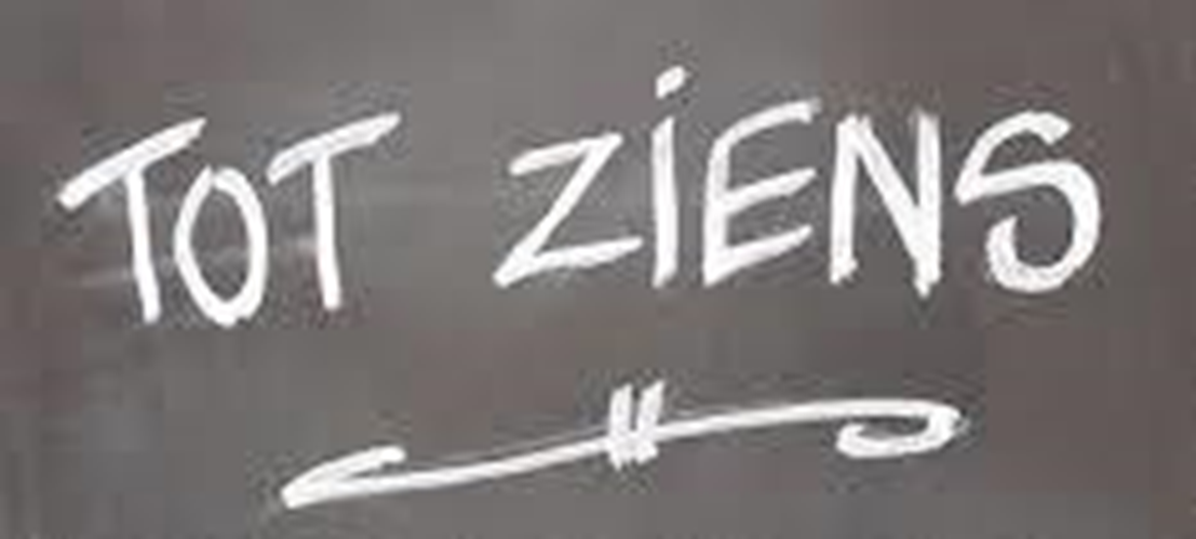